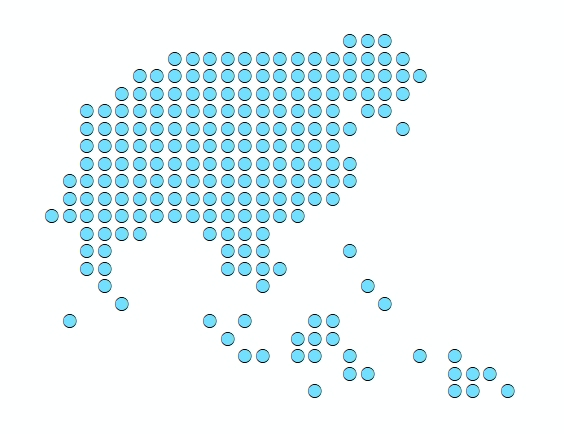 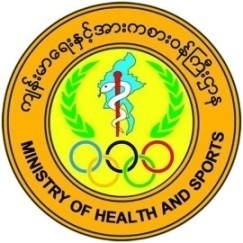 Session 2 – 
The microplanning process as currently implemented in Myanmar
Dr Tin Tun Win- MOHS
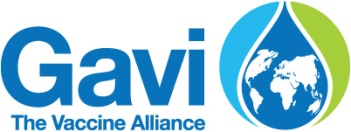 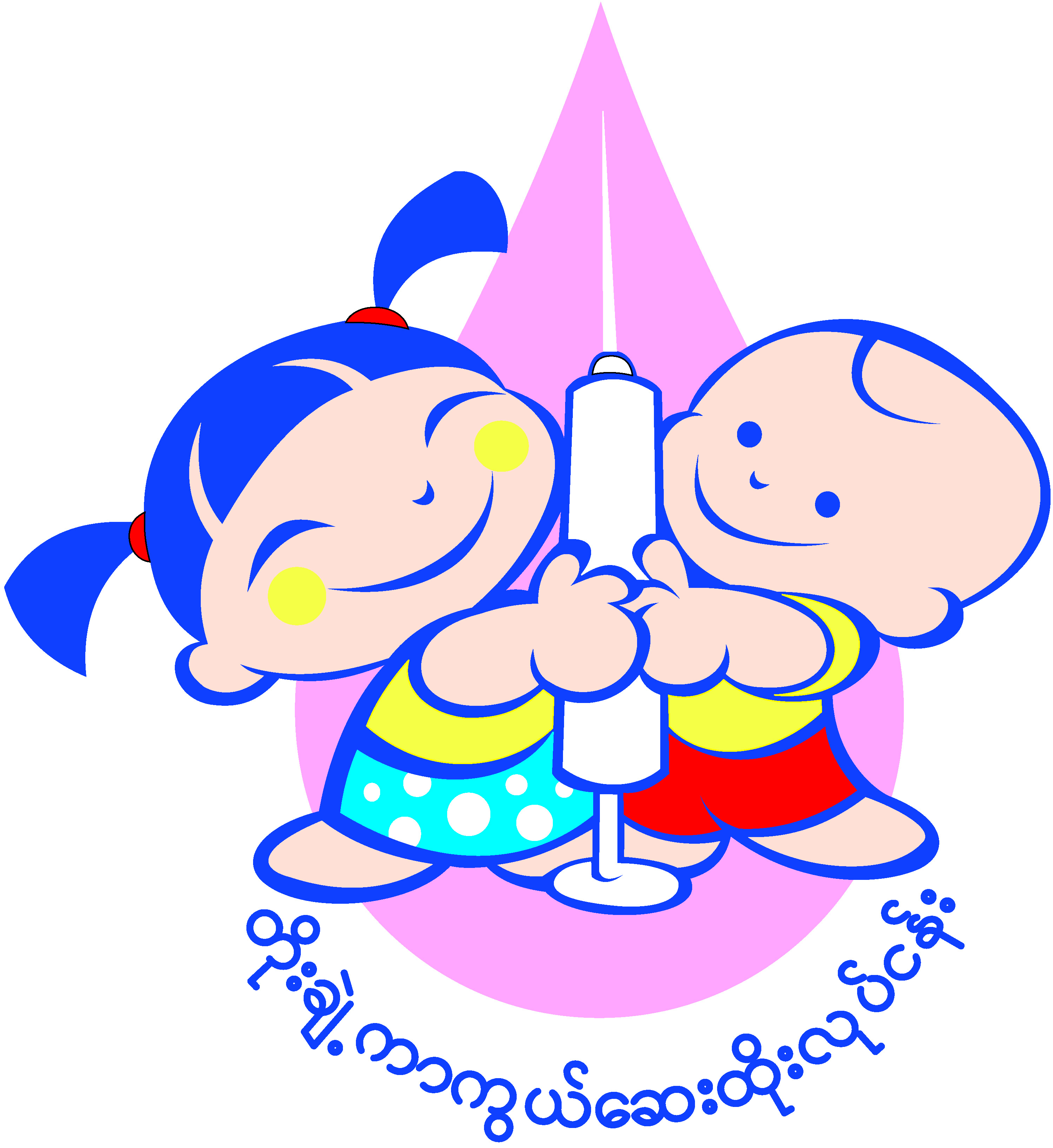 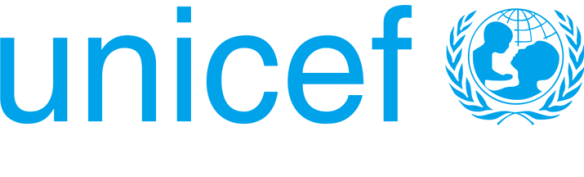 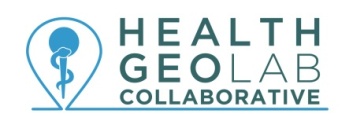 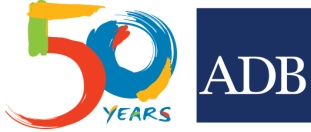 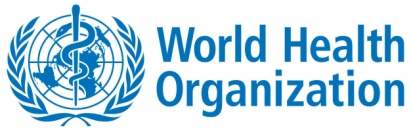 Defining the Vocabulary
Key terminology used throughout this workshop
2
The Microplanning Process
Microplanning is the process of identify local problems and find corrective solutions to immunization delivery using local data
It was developed and introduced under the Reach Every District (RED) strategy* by WHO, UNICEF and other partners in 2002, later followed by the Reach Every Community (REC) strategy **
Since 2002, several countries worldwide have started implementing RED strategies to varying degrees, and country evaluations in 2005 and 2007 have shown that implementation of the RED strategy results in significantly more infants being reached by immunization services
REC is applied in Myanmar as one of the strategies to address the strategic needs of the Expanded Program on Immunization Multi Year Plan 2017-2021
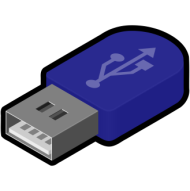 WHO_REC_Microplanning_guide.pdf
WHO_Microplanning_Immunization_RED_2009
3
The Microplanning Process
Five main operational components of the RED approach
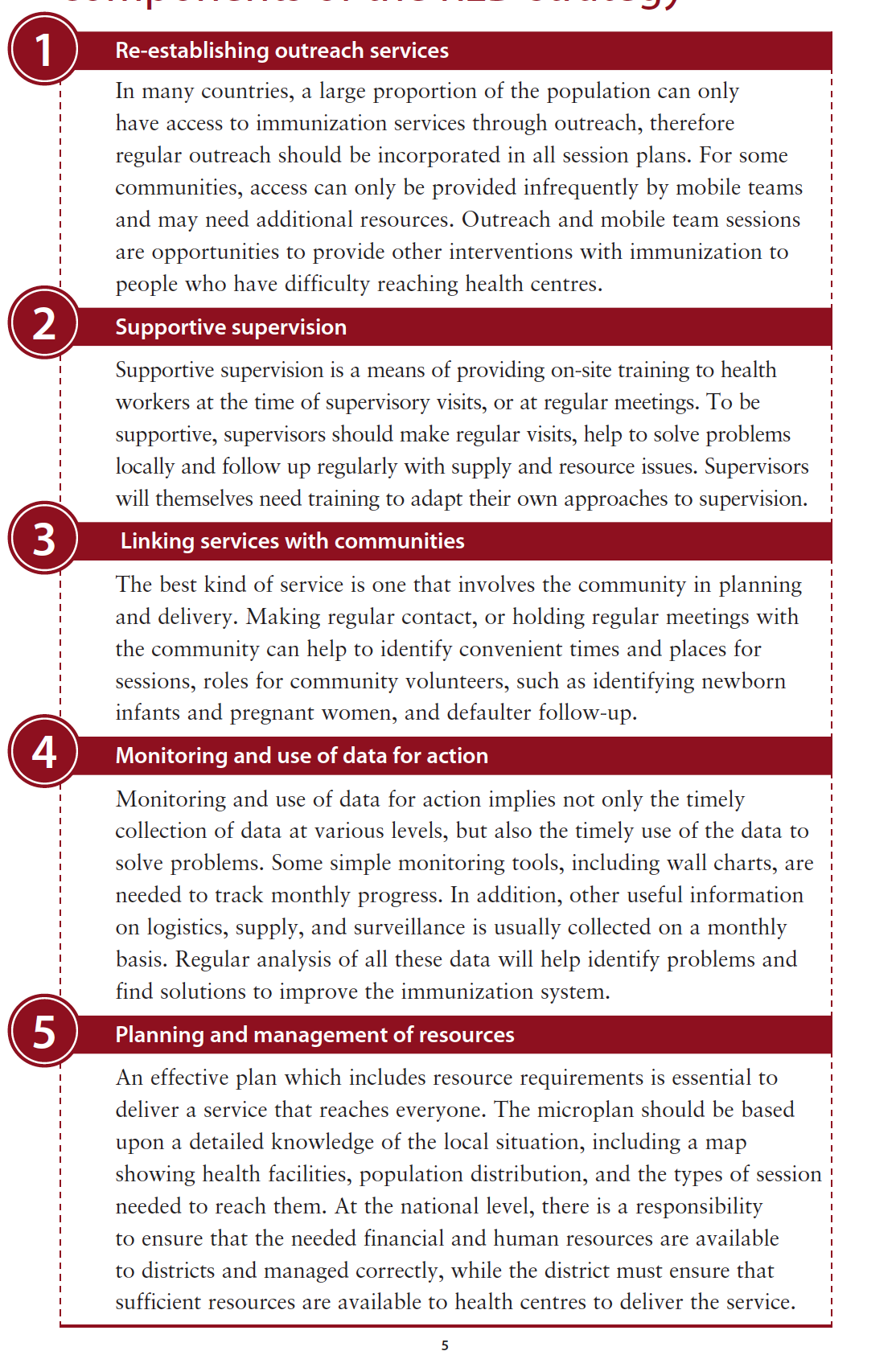 CYMP  2017-2021
Objective 1:
to strengthen immunization program management, human resources, financing and
service delivery to provide equitable service to all target population including special strategy for peri-urban,
slum, migrant population, geographically and socially hard to reach 

Strategy 1.1 ensure every township has an updated “reach every community 
Activity 1.1.1 microplanning in townships and state/region with involvement of community
*http://www.who.int/immunization/programmes_systems/service_delivery/red/en/
4
The Microplanning Process
The RED and REC strategies suggests 2 main stages and associated activities:
1) Preparing a health facility microplan
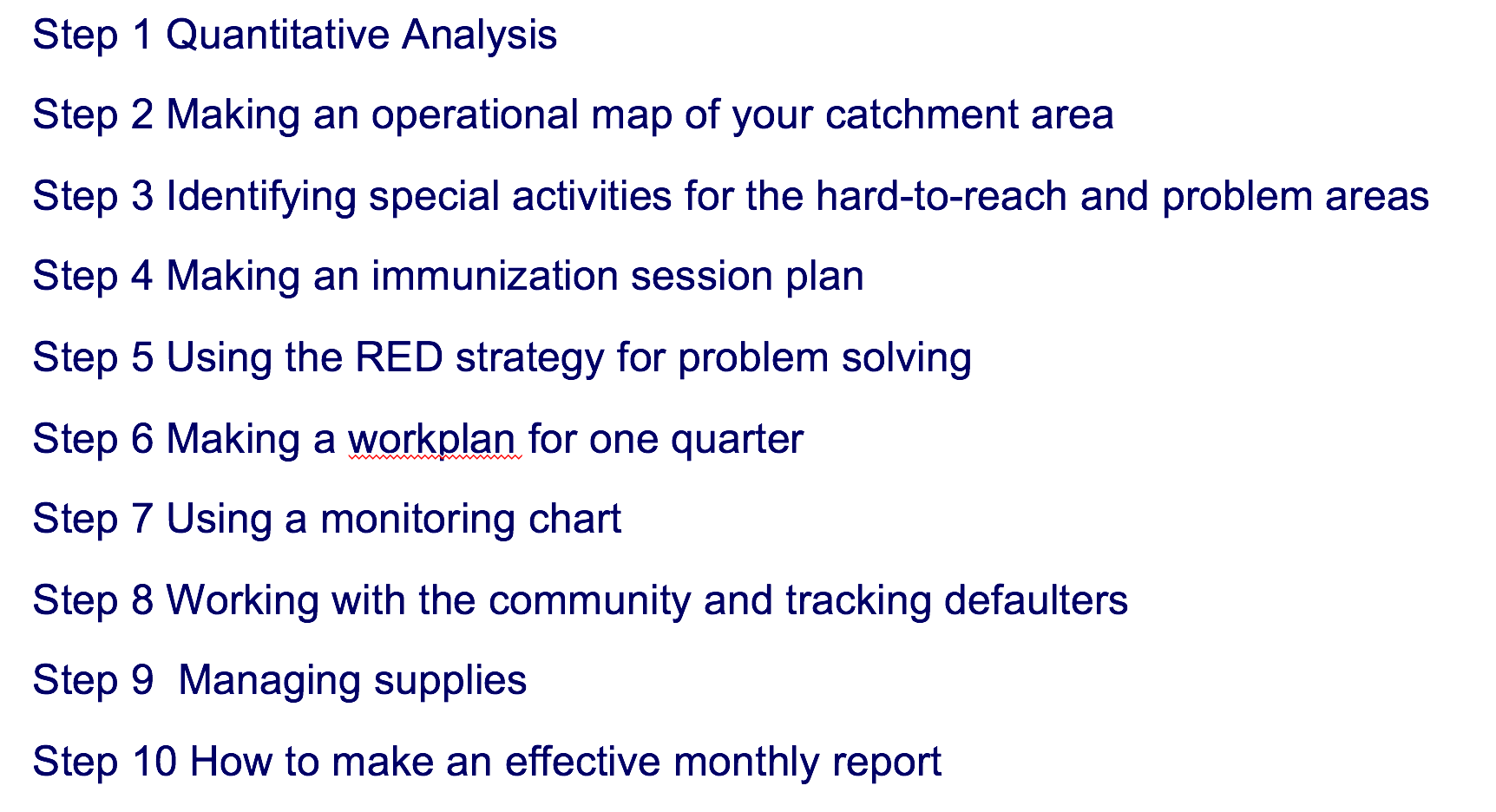 2) Preparing a township microplan
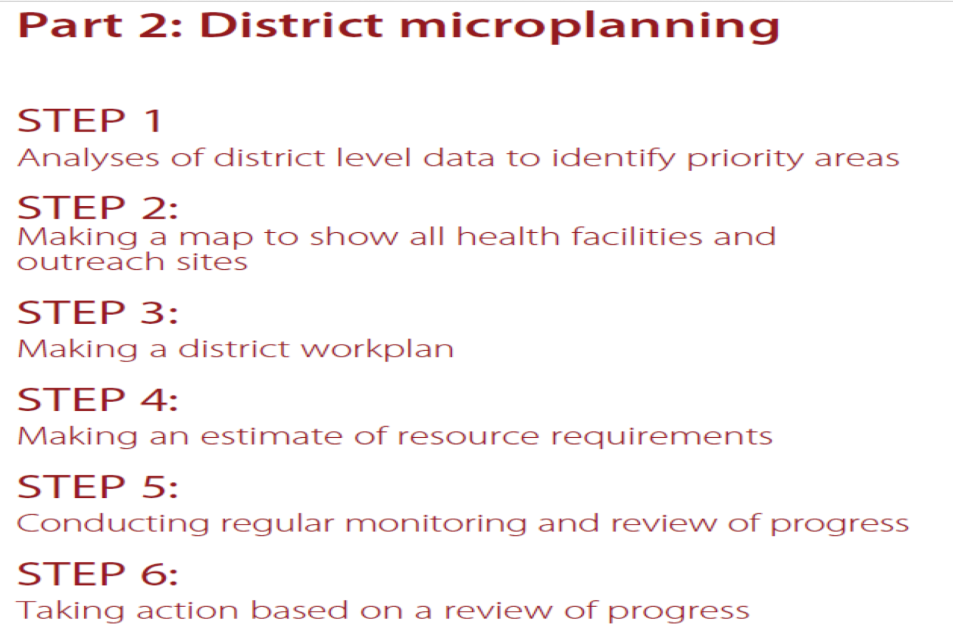 How is this process applied in Myanmar?
5
The microplanning process as currently implemented in Myanmar
Main stages of the microplanning process in Myanmar
6
The microplanning process as currently implemented in Myanmar
Main stages of the microplanning process in Myanmar
7
The microplanning process as currently implemented in Myanmar
Forms used to record and report microplanning
 Form “POPULATION DATA”
1. Collection of target population headcounts
Midwives project target population for coming year using population headcounts and township growth rate
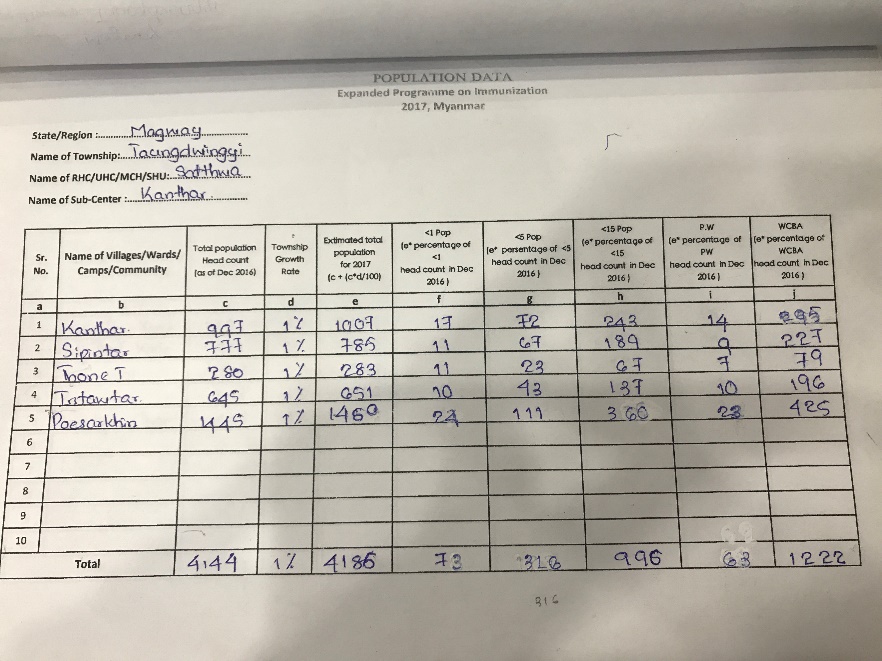  Form “PRIORITIZED AREA”
2. Analysis of Immunization data from preceding 12 months
Midwives analyse previous year’s immunization data and assign a priority ranking to each EPI communities according to the nr of unvaccinated children (penta 3)
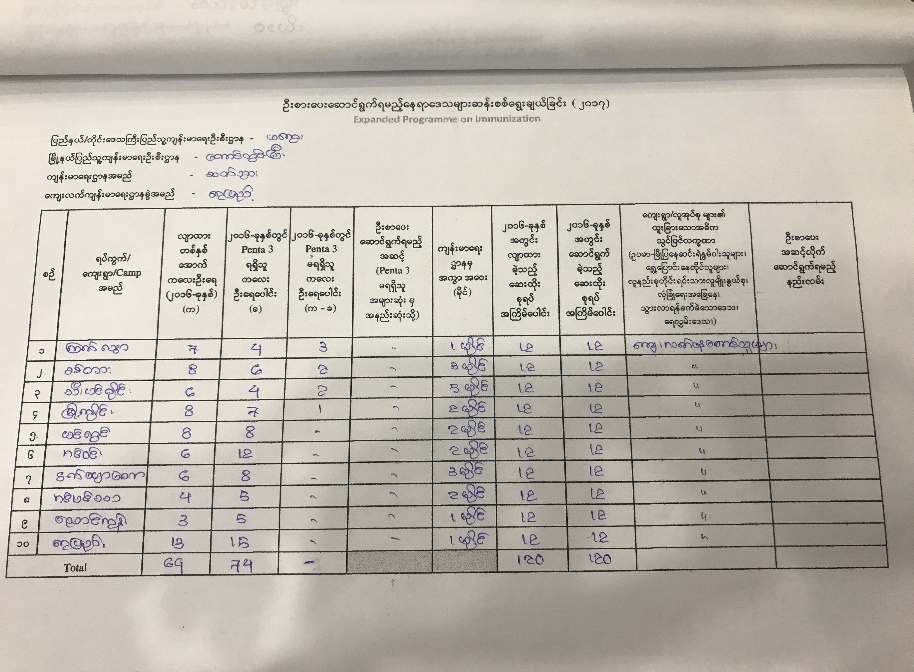 8
The microplanning process as currently implemented in Myanmar
 Hand-drawn maps of SRHC areas
3. Production of RHC and SRHC area maps
Midwives update SRHC maps with approximate location of EPI communities, health facilities and geographic characteristics of SRHC areas
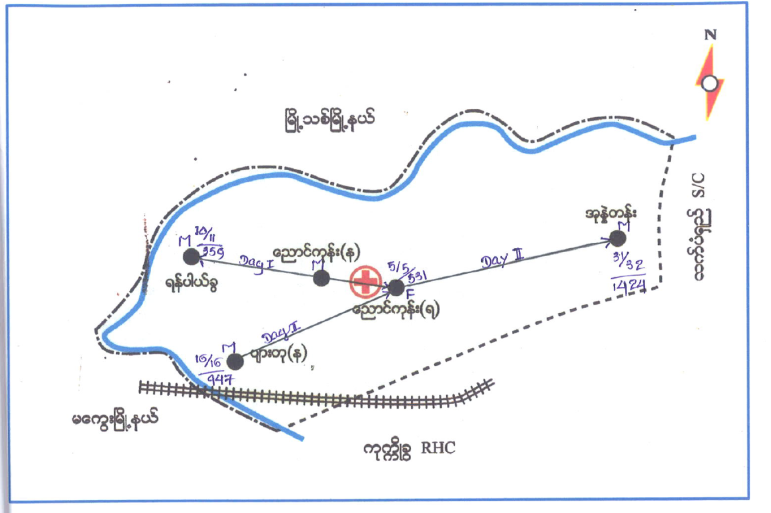 Midwives Identify factors that might be responsible low performance of vaccination services in priority communities (i) geographic barriers (e.g. distances, rugged terrain, flooded during rainy season, conflict areas)  or (ii)  other barriers (e.g. programmatic, socio-economic , community-related issues, etc..)
4. Identification of barriers to access and utilization
 Form “PRIORITIZED AREA”
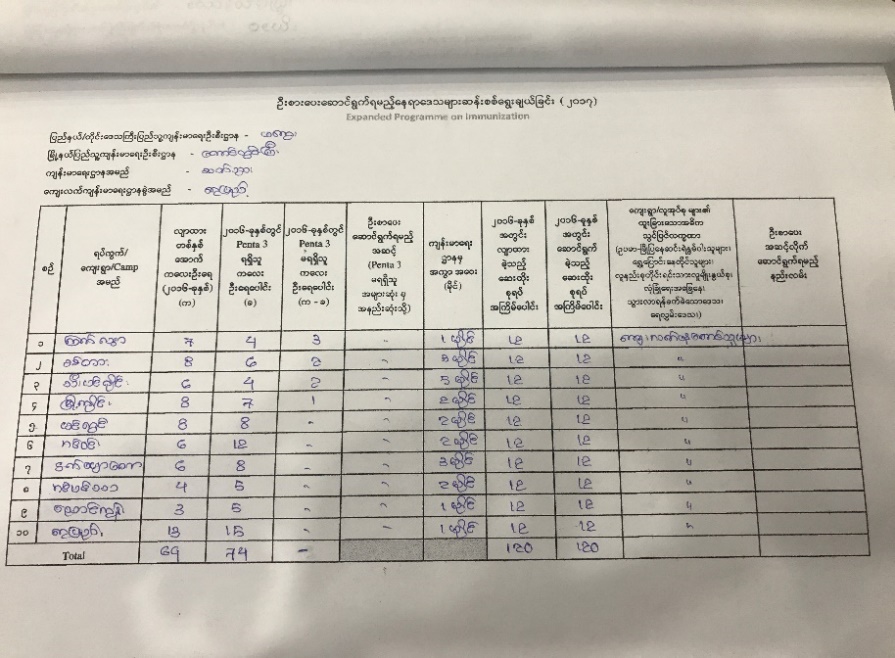 5.Identification of solutions and preparation of a workplan
Midwives determine immunization strategy and session type for each EPI community taking into account target population and geographic accessibility issues of each site
9
The microplanning process as currently implemented in Myanmar
Choosing  a session type and immunization strategy for each EPI community
Session type
Fixed:  immunization provided at health facility
Outreach: immunization provided at outreach site in EPI community within 5km distance from SRHC, or reachable within one day
Mobile: Immunization provided at mobile sites in EPI community > 5km distance from SRHC,  or not reachable within one day due to difficult accessibility (overnight stay required)

Immunization strategy
Monthly (12 times/year): standard session frequency for all EPI communities
Area A/B (4-9 times/year): selected if resources or logistical constraints limits monthly frequency for specific EPI community
“crash/REC” (3 times/year): for geographically hard to reach EPI communities (difficult terrain, conflict areas)
Uncovered: inaccessible areas
 Form “SESSION PLAN”
6. Making a session plan
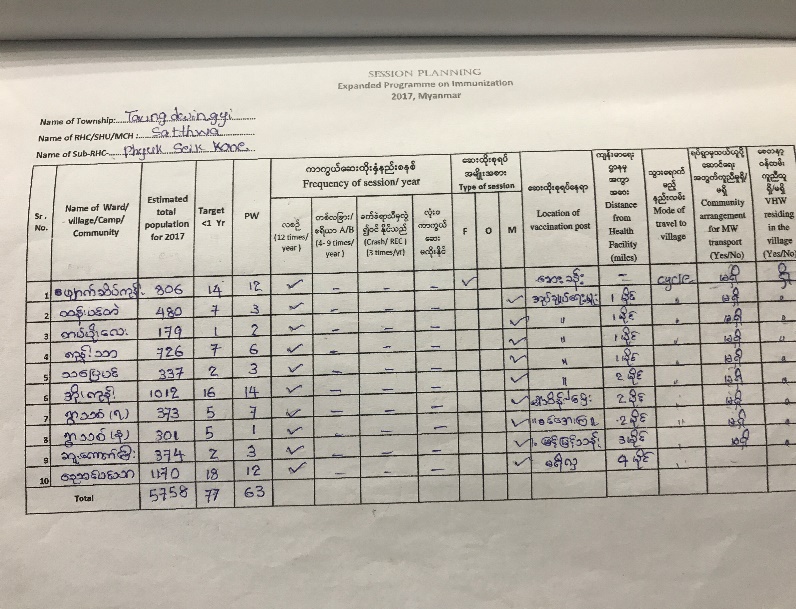 10
The microplanning process as currently implemented in Myanmar
 Session outreach plan are mainly indicated on Hand-drawn maps of SRHC areas
Outreach  session plan
Scheduling dates for each months from Mobile and Outreach session types based on each EPI community immunization strategy, distance/travel times, geographic accessibility, availability of adequate transport
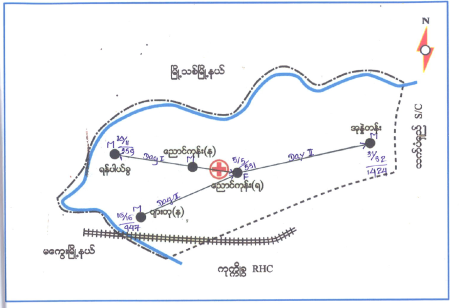  Form ANNUAL VACCINE AND OTHER LOGISTIC REQUIREMENTS
Estimation of vaccine and other logistics needs
Midwives estimate annual supplies  of vaccines and other logistics needed to vaccinate the expected target population based on the immunization strategy
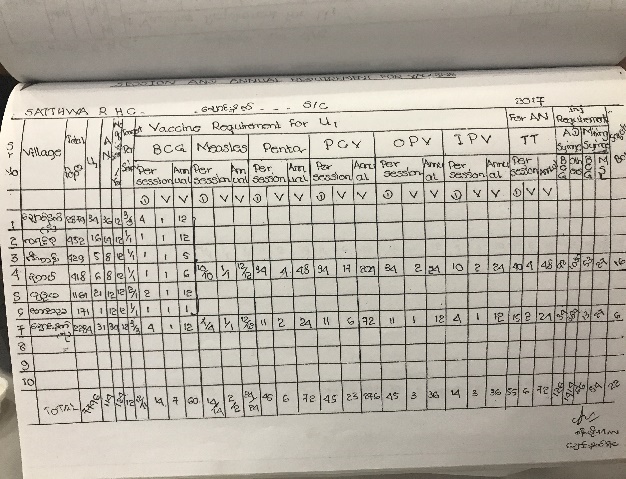 6. Making a session outreach plan
 Form TRANSPORTATION COST FOR HARD TO REACH AREAS
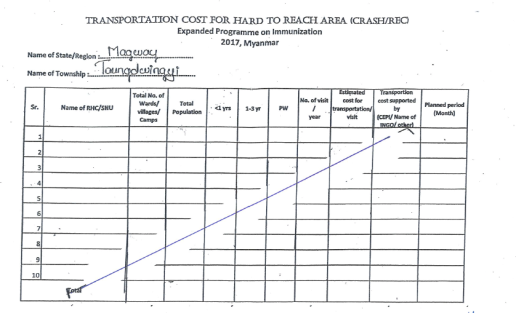 Travel allowance
Midwives calculate travel allowance – currently midwives are getting travel allowance for “crash/REC” sessions
 Forms HUMAN RESOURCES and COLD CHAIN INVENTORY
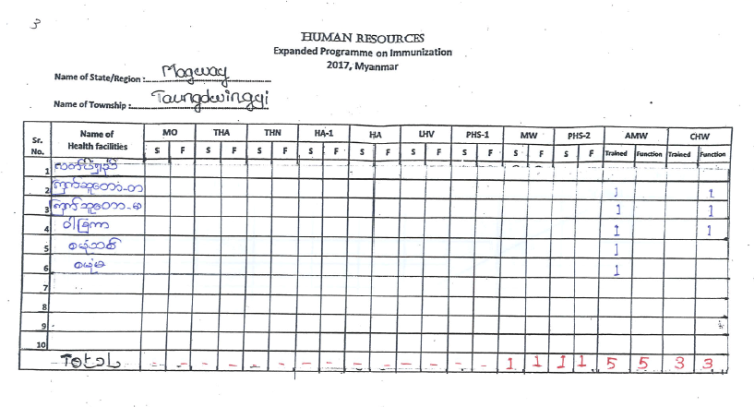 Inventory or resources
Human resources and cold chain inventory
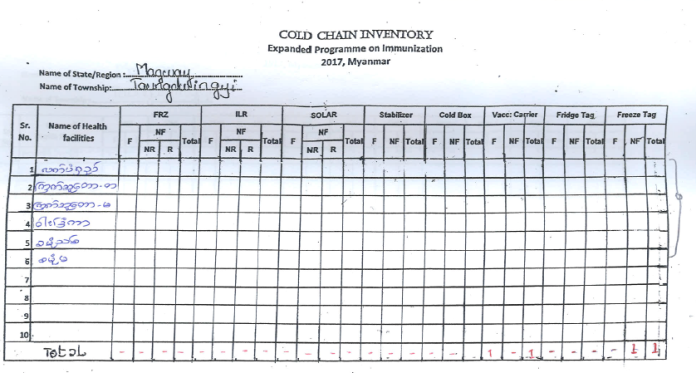 11
The microplanning process as currently implemented in Myanmar
Microplans are sent to township for township level monitoring & evaluation for 6-months and annual review
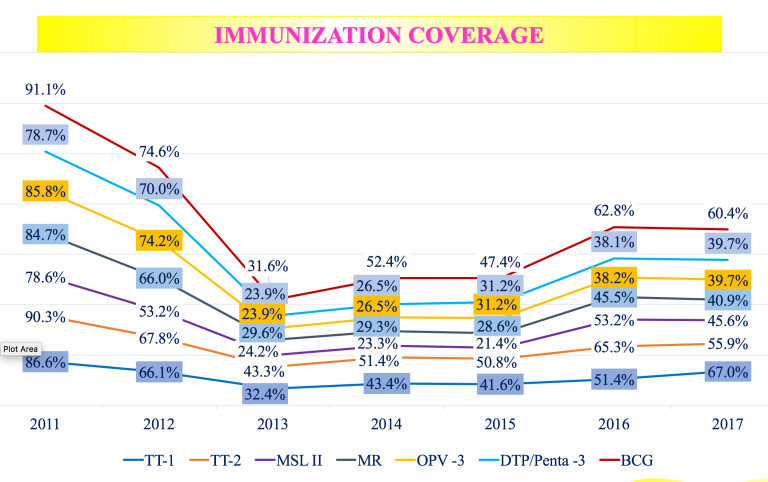 POPULATION DATA
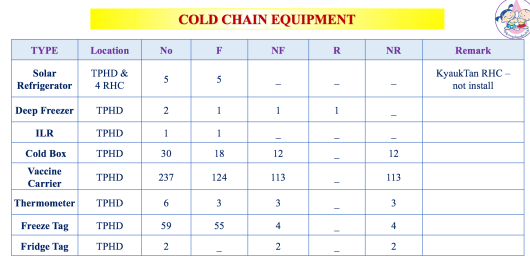 SESSION PLAN
PRIORITIZED AREA
8. Township level monitoring & evaluation
ANNUAL VACCINE AND OTHER LOGISTIC REQUIREMENTS
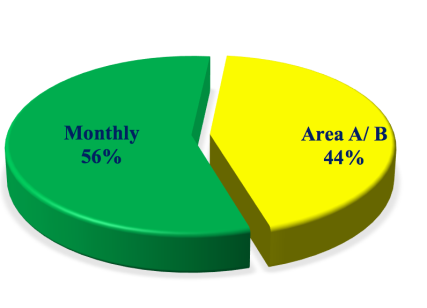 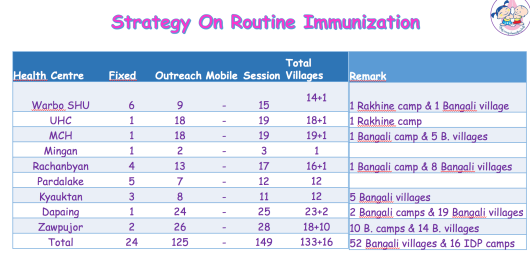 HUMAN RESOURCES
COLD CHAIN INVENTORY
12
[Speaker Notes: Rocco asked about township level monitoring
Microplanning done at the beginning of the year
+ Monthly vaccine request done monthly is done based on the microplannin
(ONLY THESE 3 FORM ARE COMMUNICATED TO RHC) (i) monthly compilation report + (i) annual vaccine request + maps (if necessary) 
 
Confirmed that Finally RHC FORMS ARE THEN SEND TO TOWNSHIP LEVEL that analyse the folowing 
NR OF UNIMMUNIZED CHILDREN
% COVERAGE FROM MONTHLY COMPILATION 
COLD CHAIN

Agreed with Nay and Lei Lei to include township level maps:
Agreed with Steve to plot these township level map by attaching information to health facilities, and say that this ahs to be done since we cannot produce reporting division (hold on till new Master list is available)  got most of all the RHC excel data from  Lei Lei]